COM506 Computer Design
Lecture 0. Course Introduction
Prof. Taeweon Suh
Computer Science Education
Korea University
Course Information
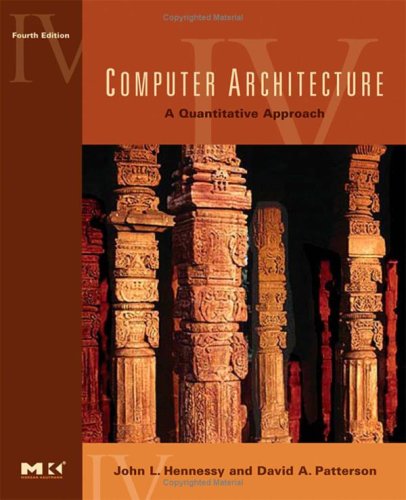 Instructor
Prof. Taeweon Suh

References
Digital Design and Computer Architecture by David Money Harris and Sarah L. Harris, Morgan Kaufmann, 2007
Computer Organization and Design by David Patterson and John Hennessy, 4th Ed., Morgan Kaufmann, 2009 (No Korean-translated version)
Computer Architecture: A Quantitative Approach (Fourth Edition) by John L. Hennessy and David A. Patterson, 2007, Morgan Kaufmann
Web materials at http://www.adc.co.kr 

Prerequisites
COMP212 Computer Architecture
COMP211 Computer Logic Design 
C language
Verilog-HDL

Office hours
After class as needed 
By appointment at Lyceum 307

Contact Information
suhtw@korea.ac.kr
02-3290-2397

Class web page
http://esca.korea.ac.kr/
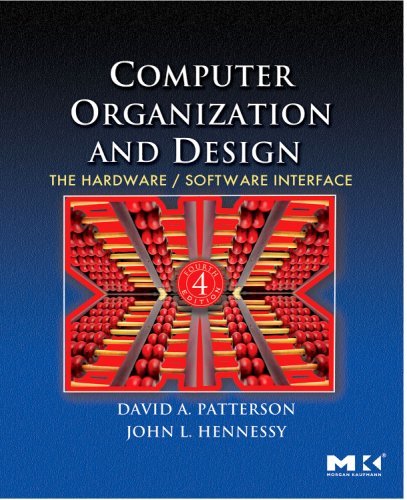 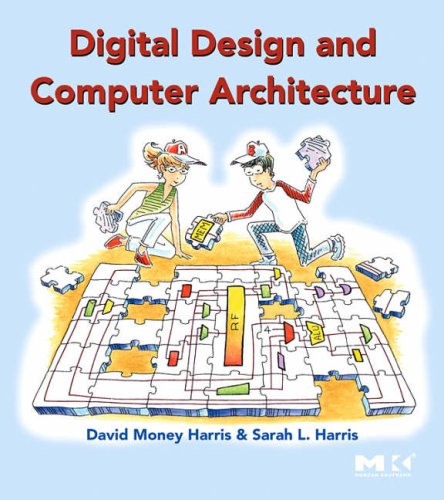 2
Undergrad-level Computer Architecture
Topics covered include the followings
RISC ISA (Instruction Set Architecture)
MIPS, ARM
In-order microarchitecture
Single-cycle MIPS
Pipelined (5-stage) MIPS
Memory hierarchy
Registers, caches, main memory, and HDD
Virtual memory
TLB (Translation Lookaside Buffer)
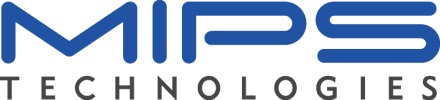 http://www.mips.com/
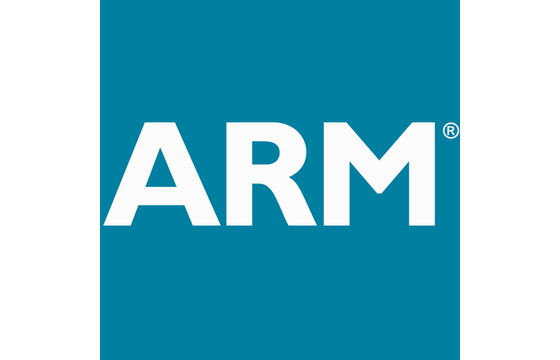 http://www.arm.com/
3
Graduate-level Computer Architecture
Topics include the state-of-art technologies to increase performance in modern computers
Out-of-order microarchitecture
ILP (Instruction-level Parallelism)
Limits on ILP
TLP (Thread-level Parallelism)
Multi-core and multiprocessors
Cache coherence protocols
Advanced topics in memory hierarchy
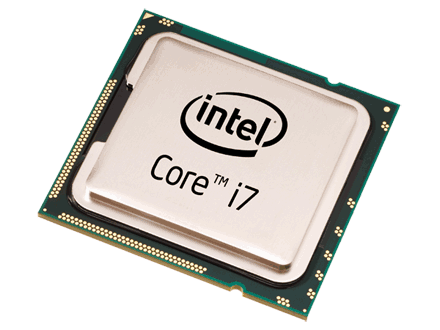 4
COM506 Computer Design
Gain practical knowledge of CPU design 
Experiment with Lucida
32-bit 5-stage RISC processor
16-bit instructions (like Thumb mode in ARM)
Adchips calls it an EISC (Expandable Instruction Set Computer) architecture
http://www.adc.co.kr 
Analysis of CPU source code written in Verilog-HDL 
Simulation & FPGA-based emulation
Lucida RTL change and verification for performance improvement
Branch predictor
Instruction queue w/ multi-cycle cache access
Load/store queue
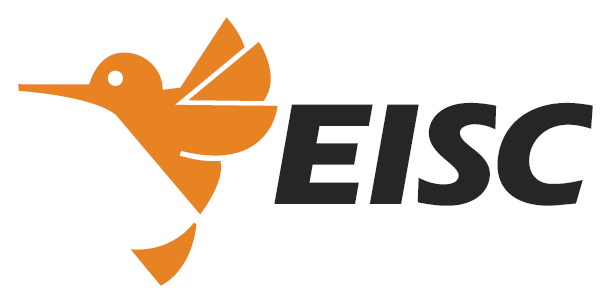 5
COM506 Computer Design (Cont)
Seminar & Discussion-based
Not a lecture-based course

Environment & Tools
Windows or Linux-based
Simulations: ModelSim-XE (Xilinx Edition), ISE, Verilog-XL(?)
Emulation: Virtex-5 or Virtex-6
6
Grading Policy
No exams

RTL Analysis & Presentation: 30%

Term Project: 50%
Branch predictor (?) RTL coding & Validation

Active Class Participation: 20%
7